«Лидер - 2021»
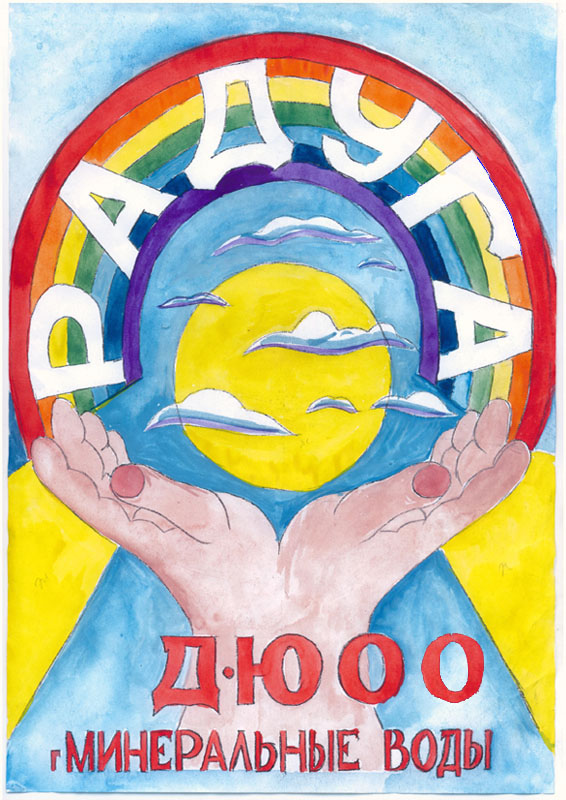 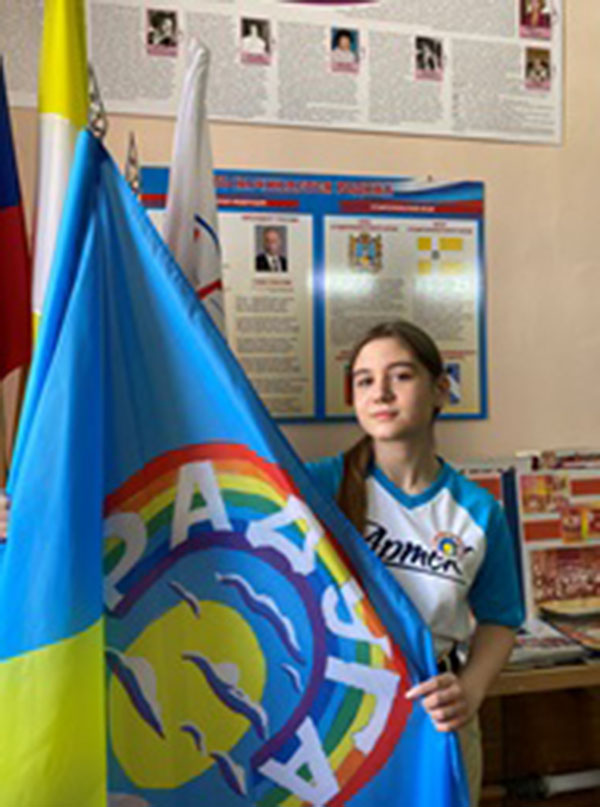 Конкурс 
«Я, моя организация и моя Родина»
Помникова Мария – лидер Минераловодской ДЮОО
«Радуга»
Мой девиз: «Кто, если не я! Любое дело творчески, а иначе – зачем?»
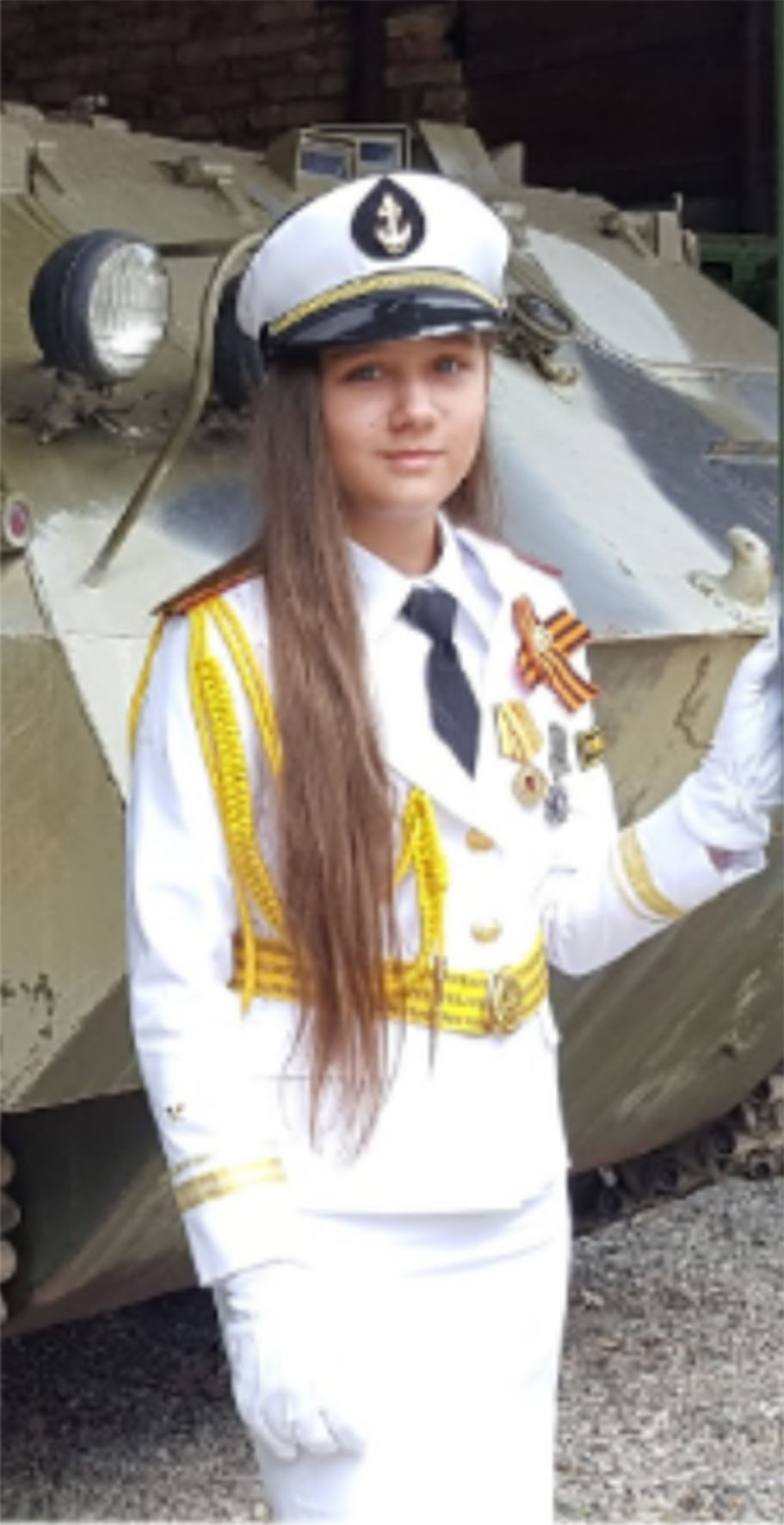 Человек разносторонний
Отлично учусь, пою, танцую, читаю стихи, веду мероприятия, участвую в работе Юнармии
Участие в вокальных конкурсах
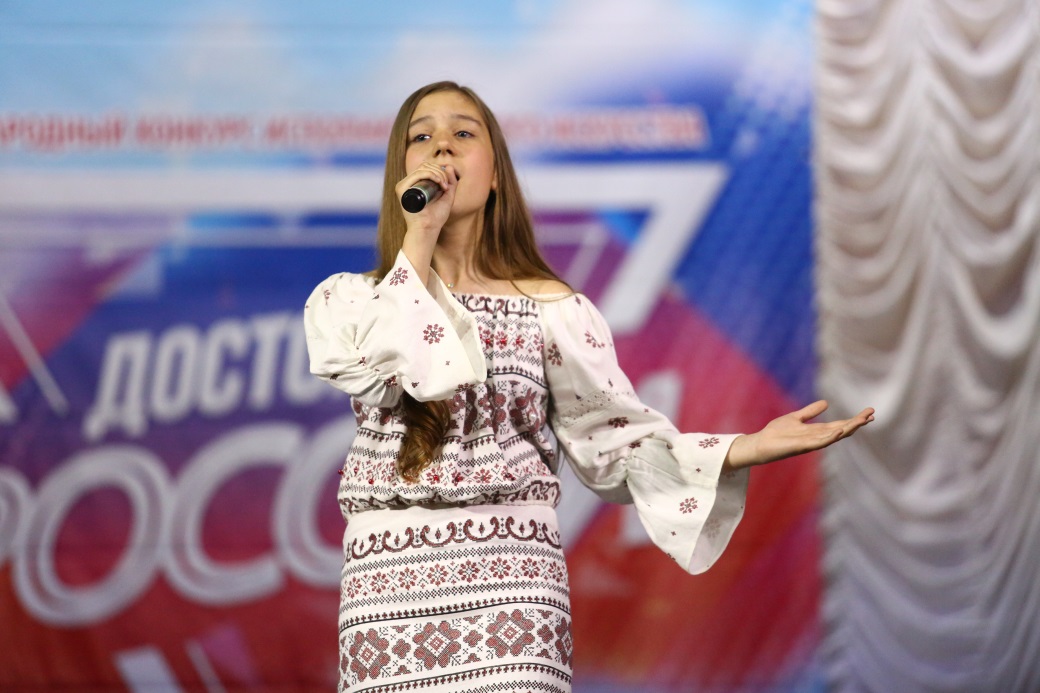 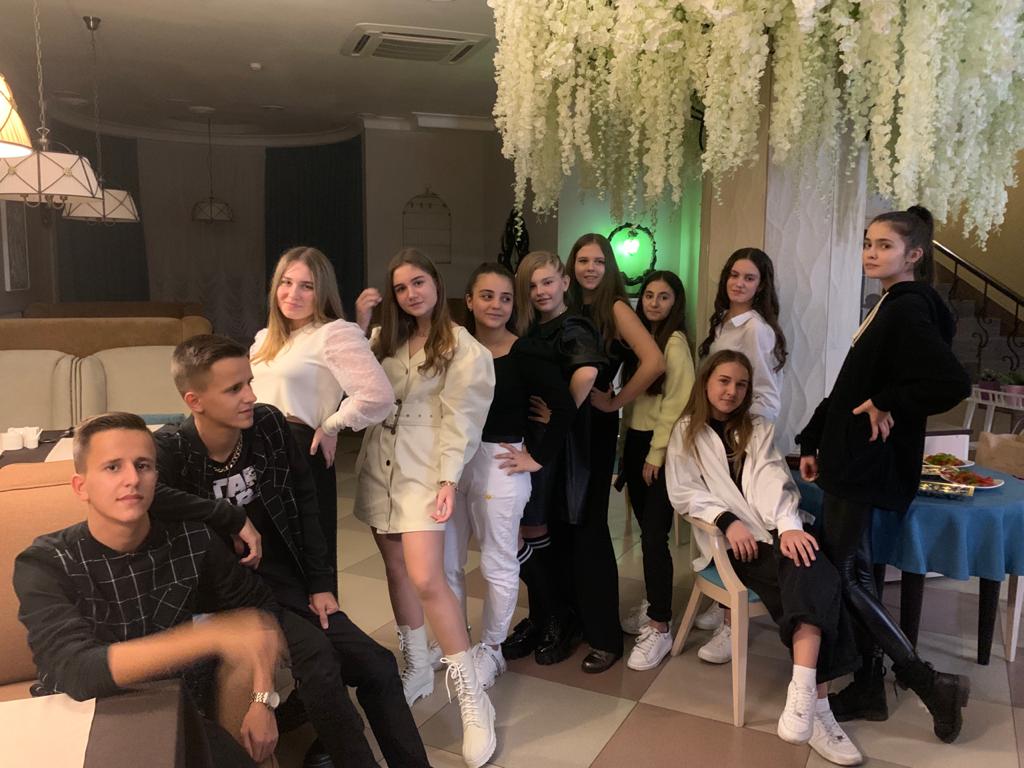 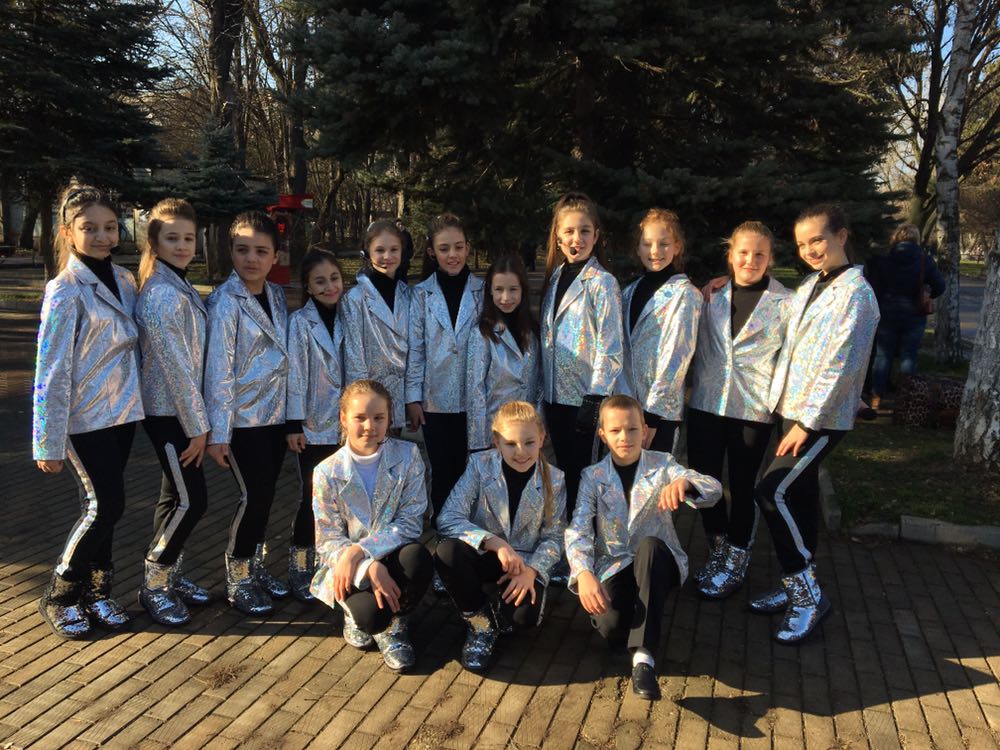 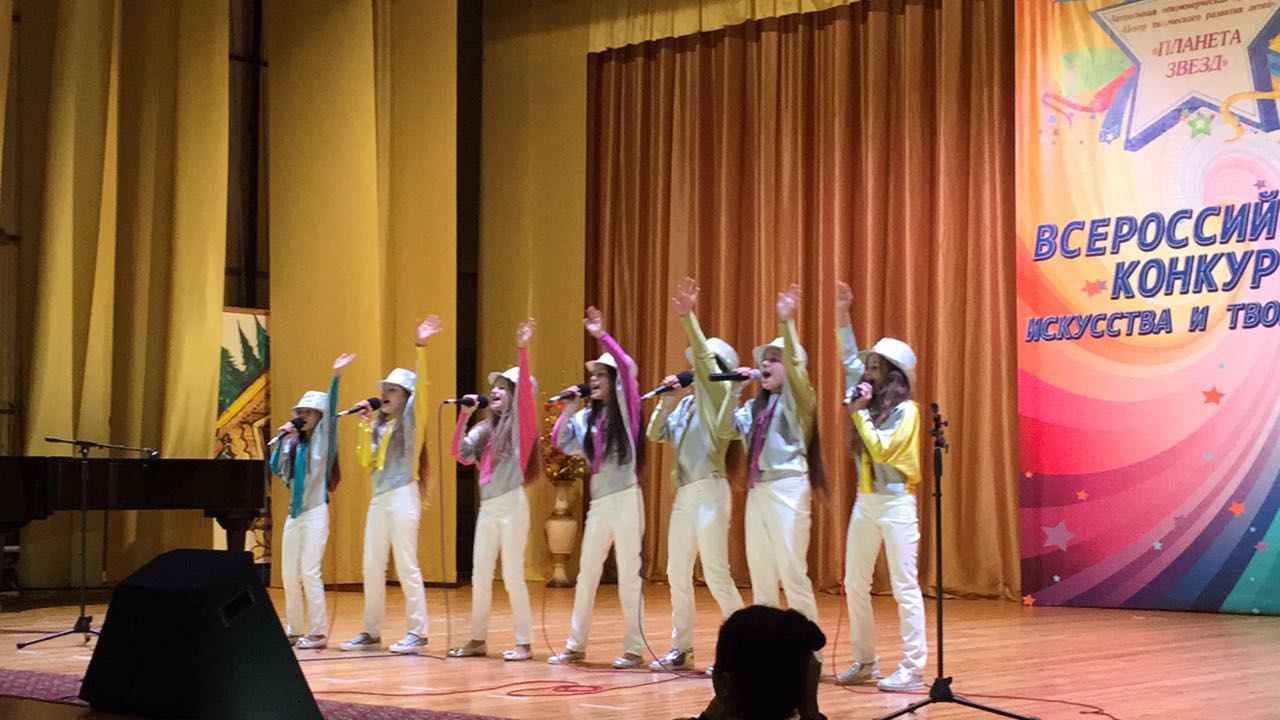 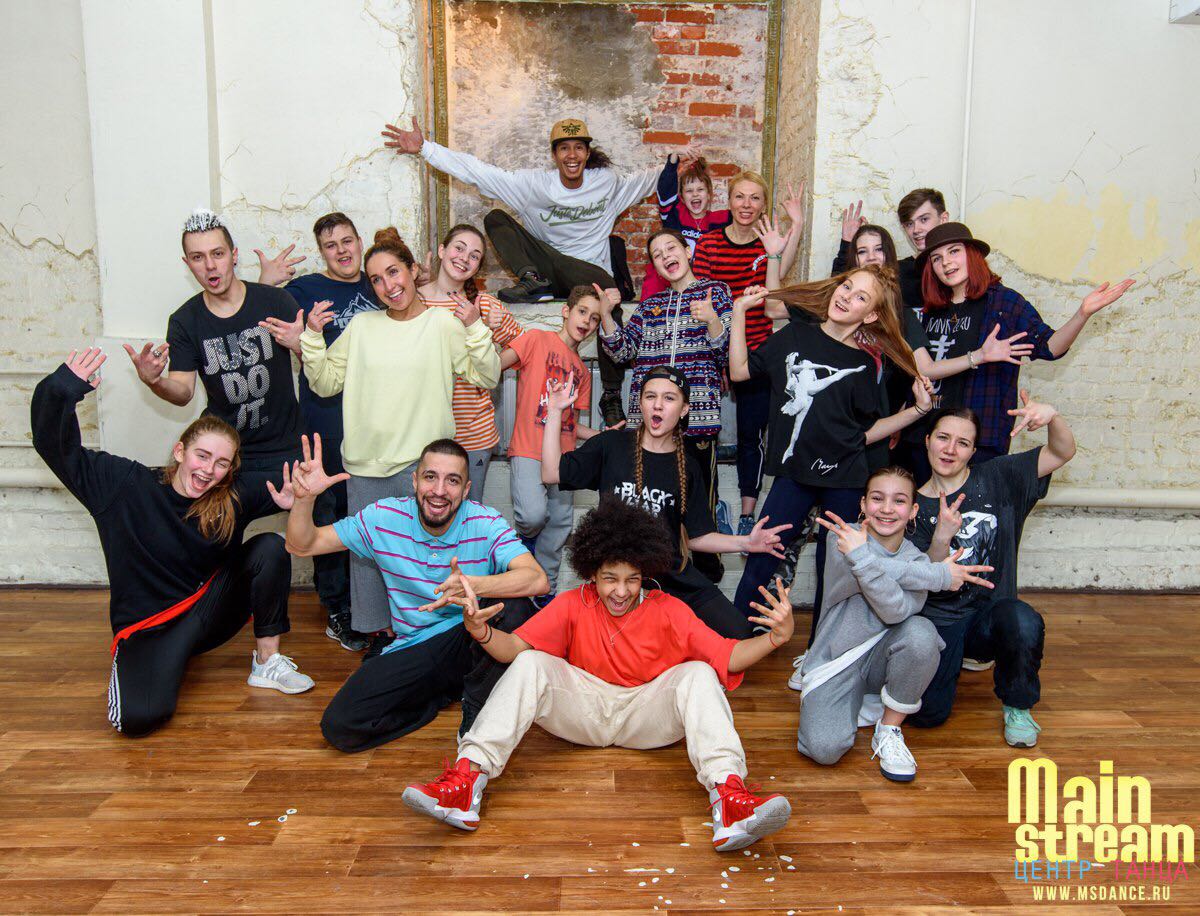 Участие в танцевальном коллективе
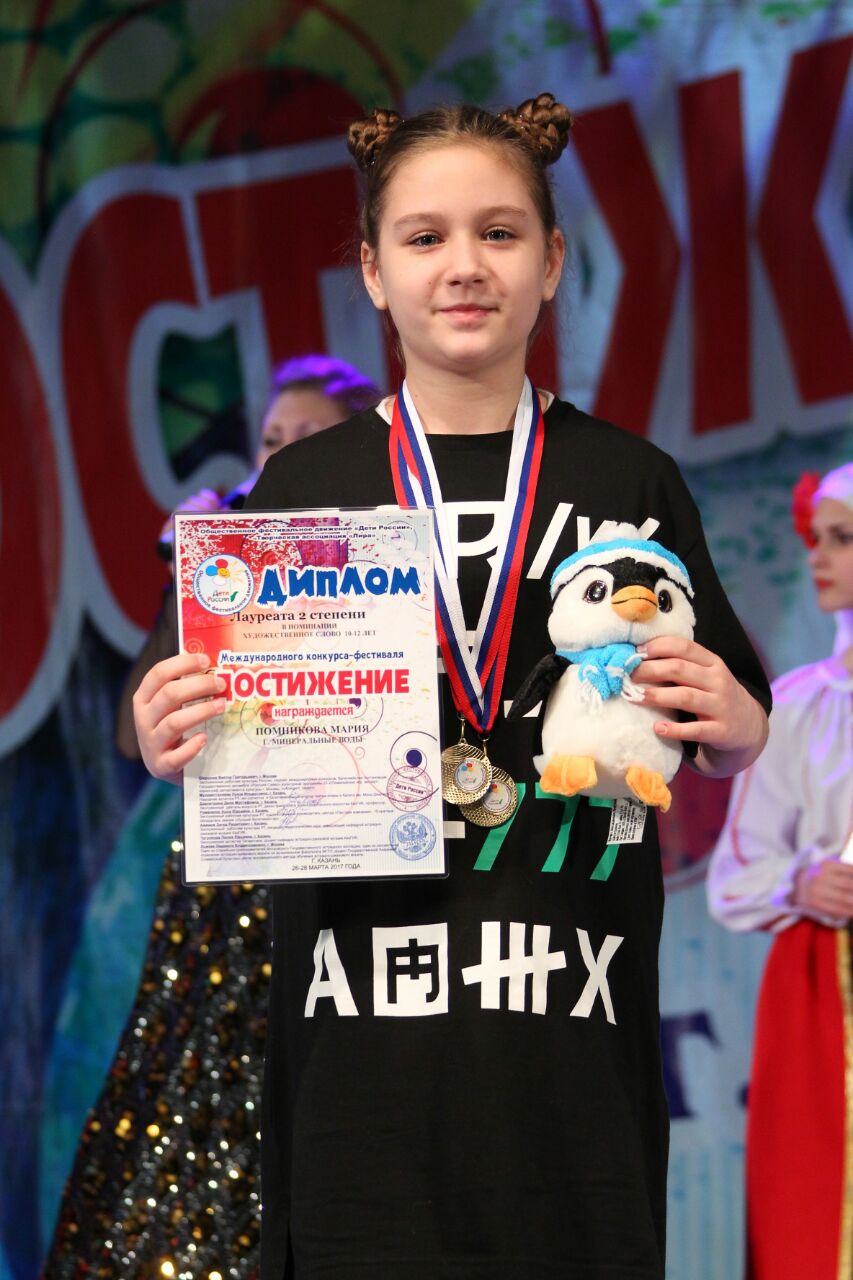 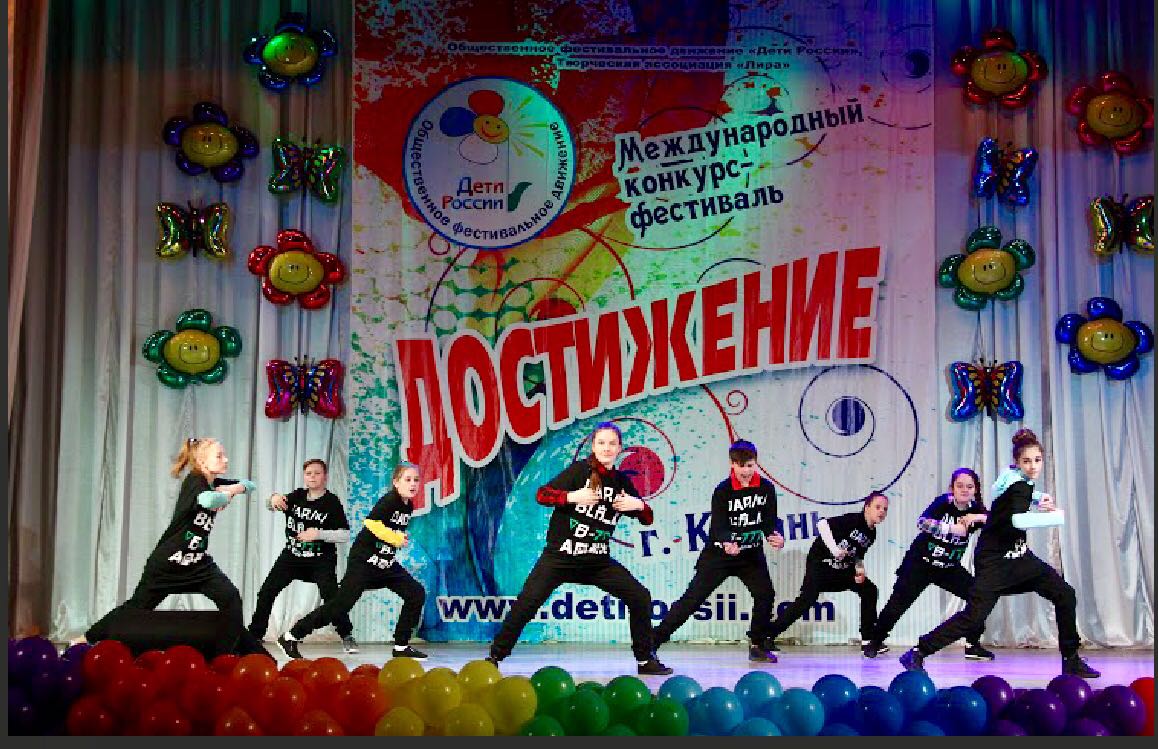 Участие в конкурсах художественного чтения
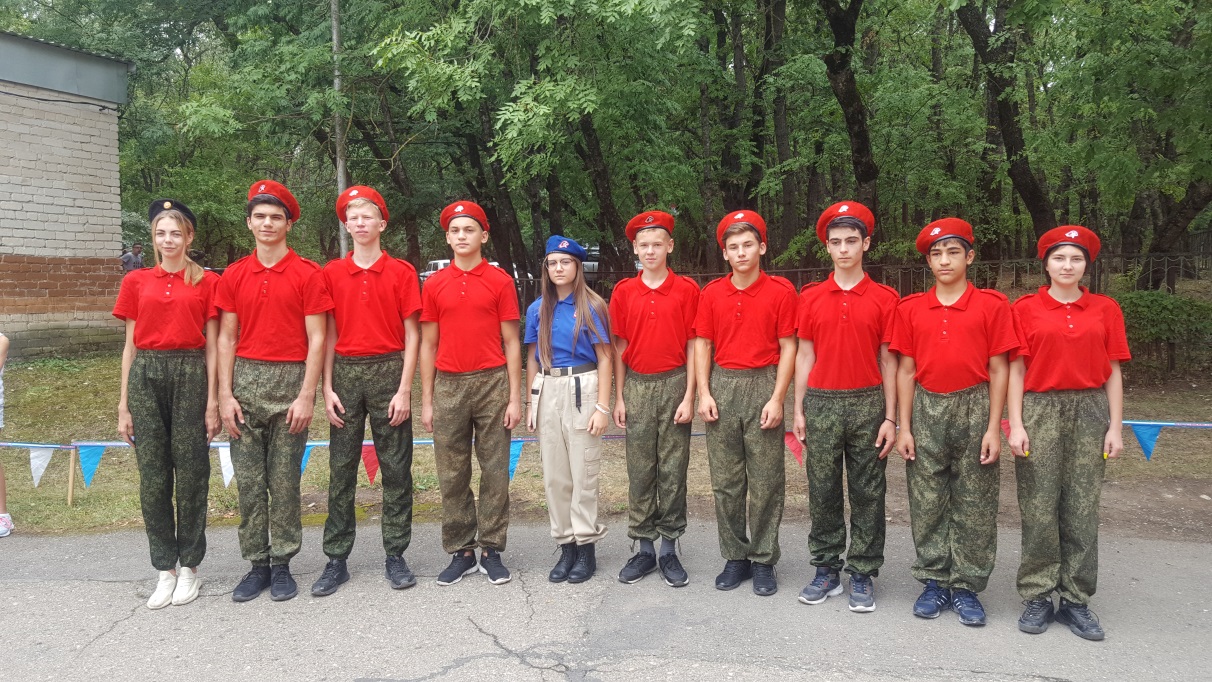 Я и Юнармия
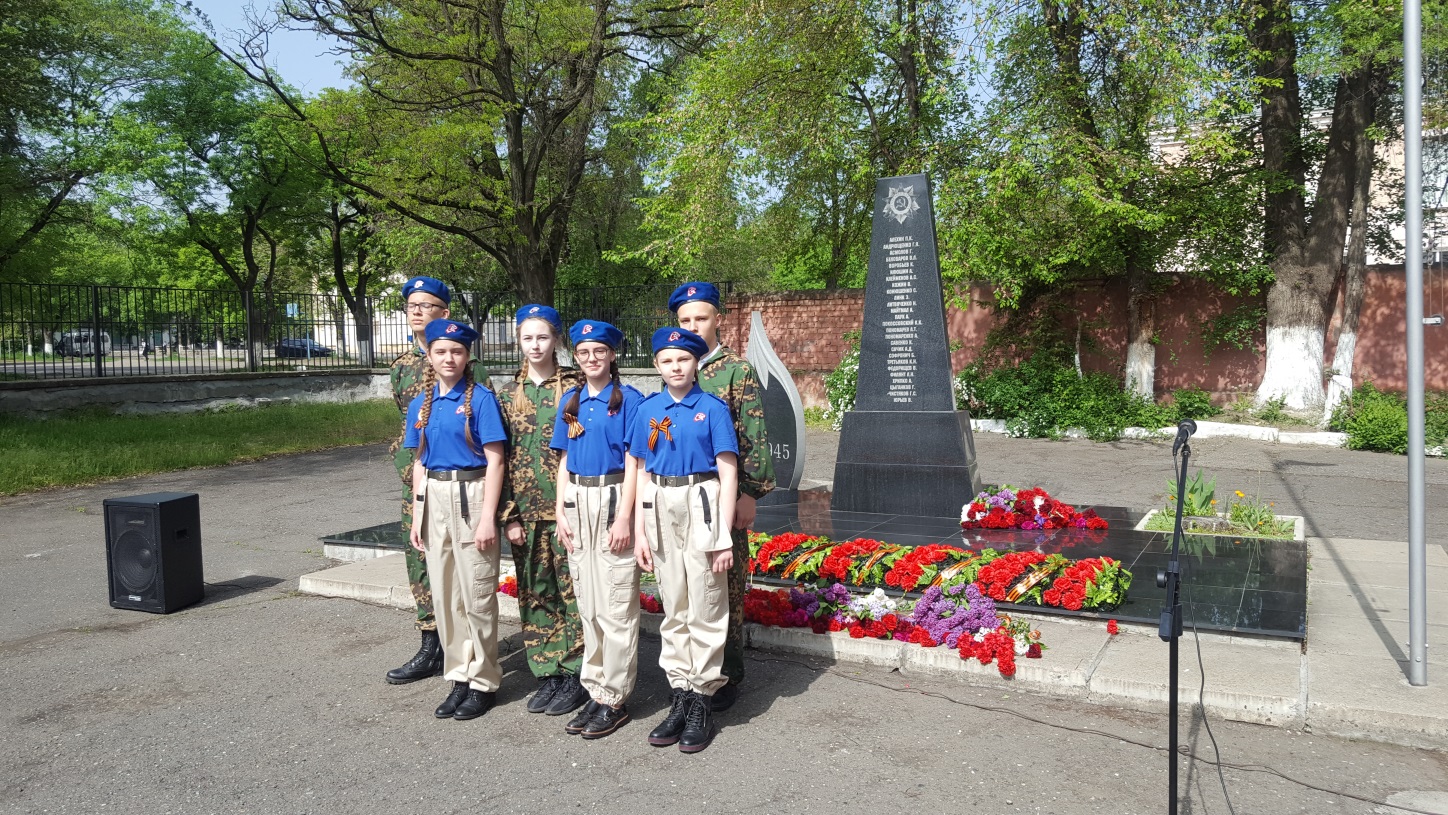 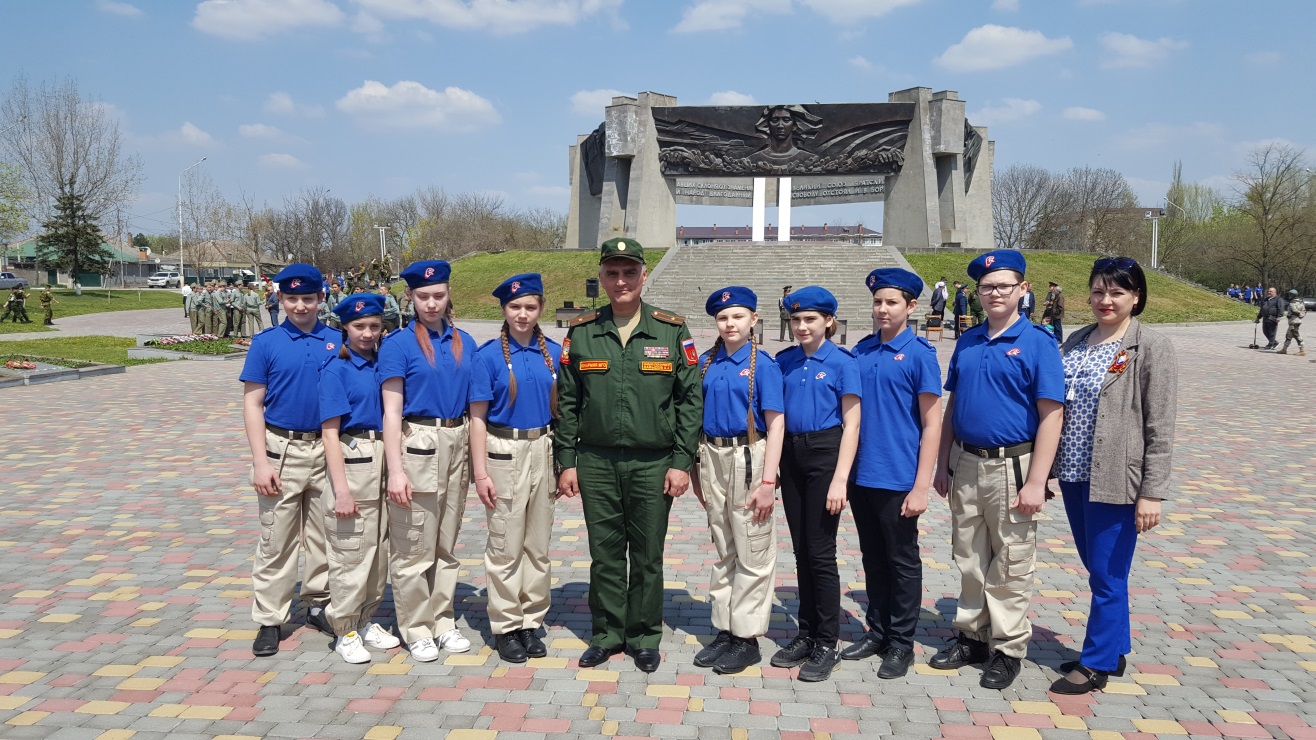 100 лет комсомолу Ставрополья.Конкурс «Комсомол – моя судьба!»
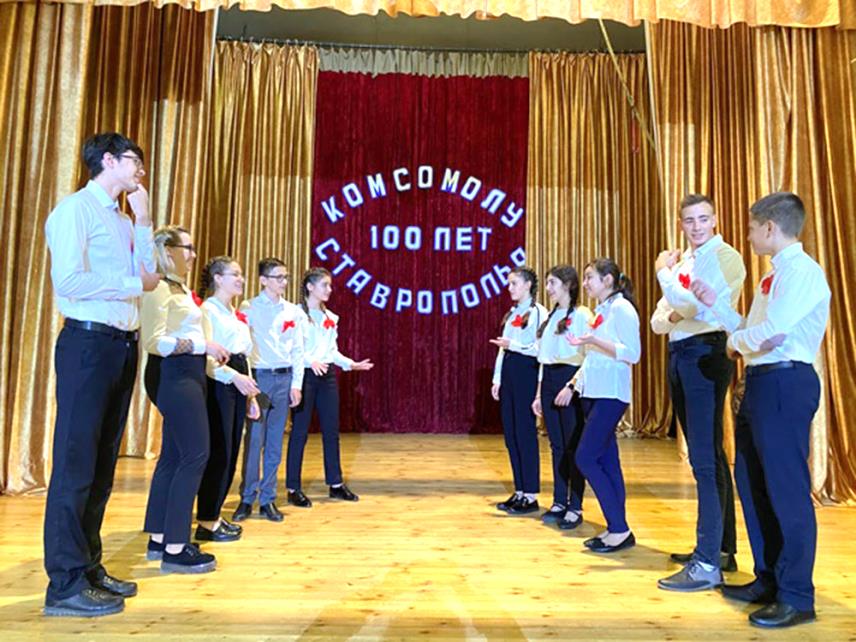 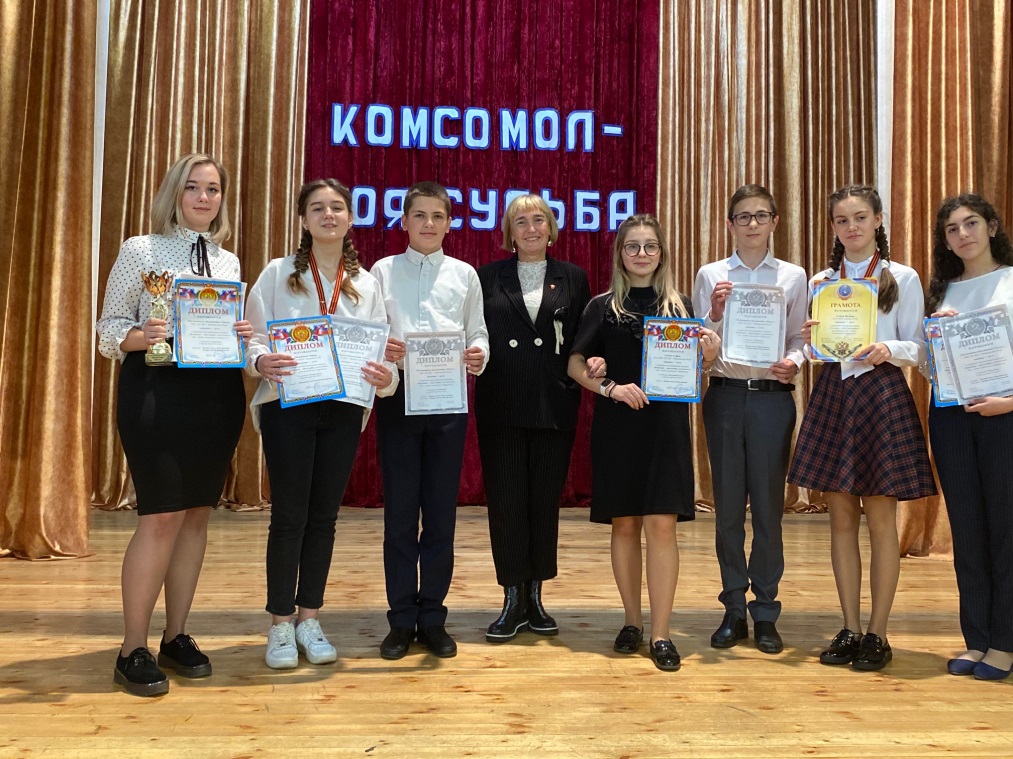 Моя творческая жизнь в «Артеке»
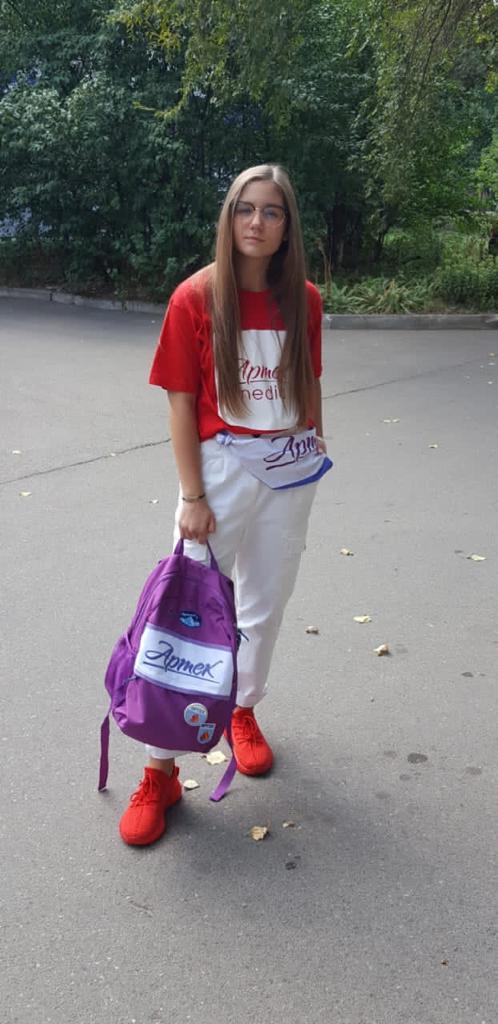 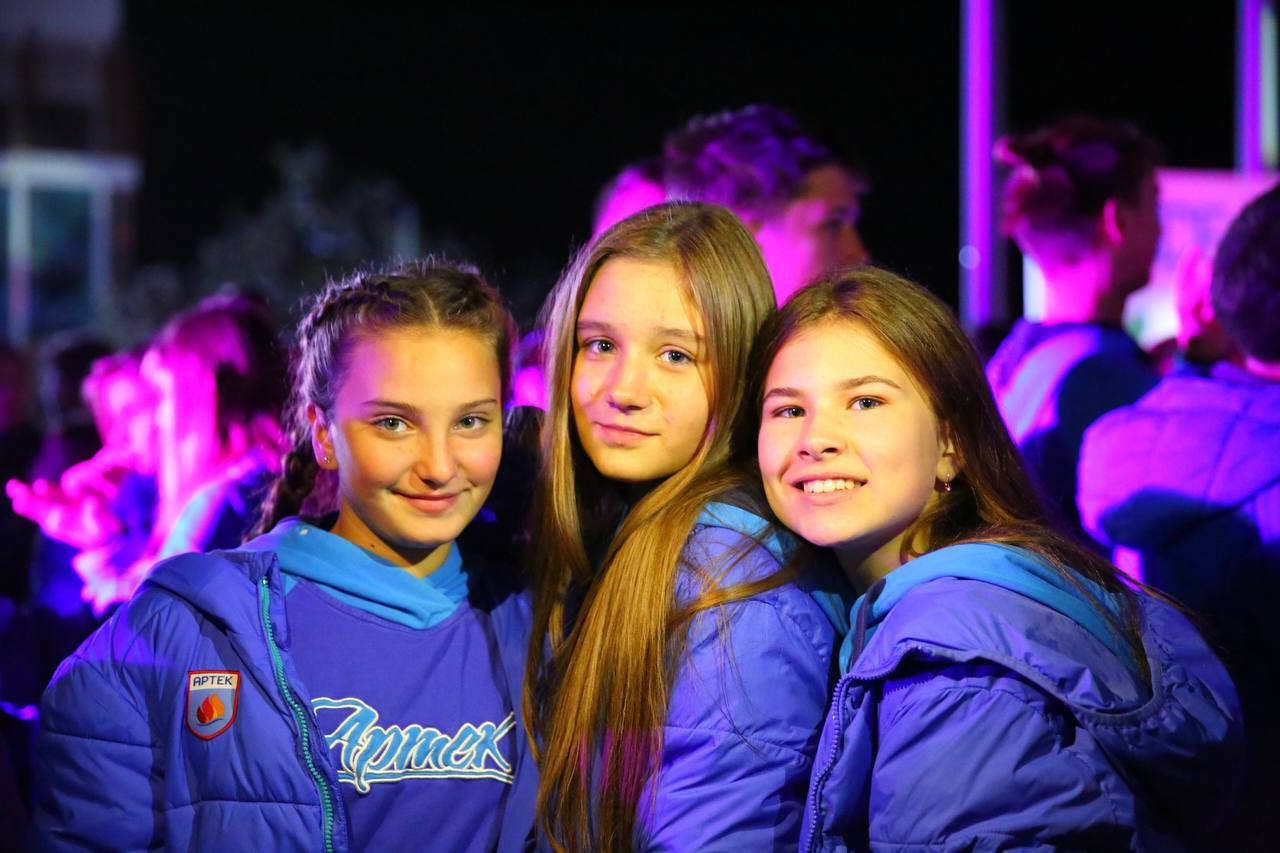 Поздравление на  День учителя
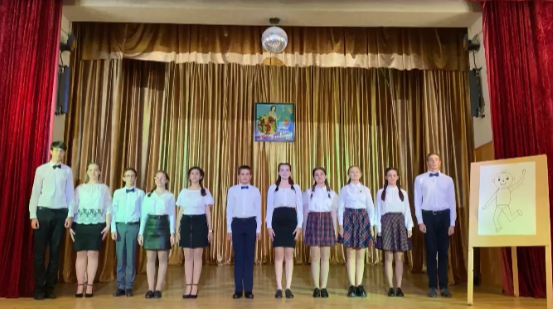 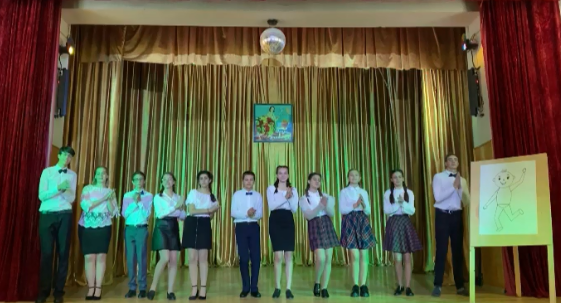 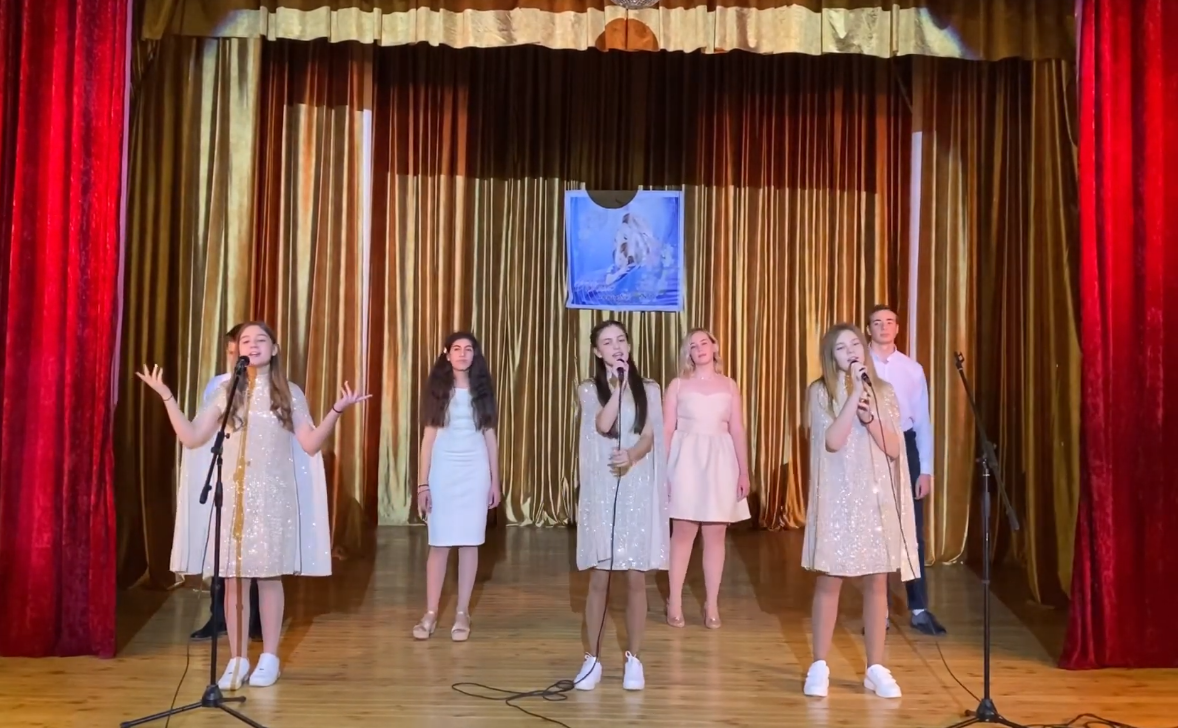 Поздравление с Днём матери
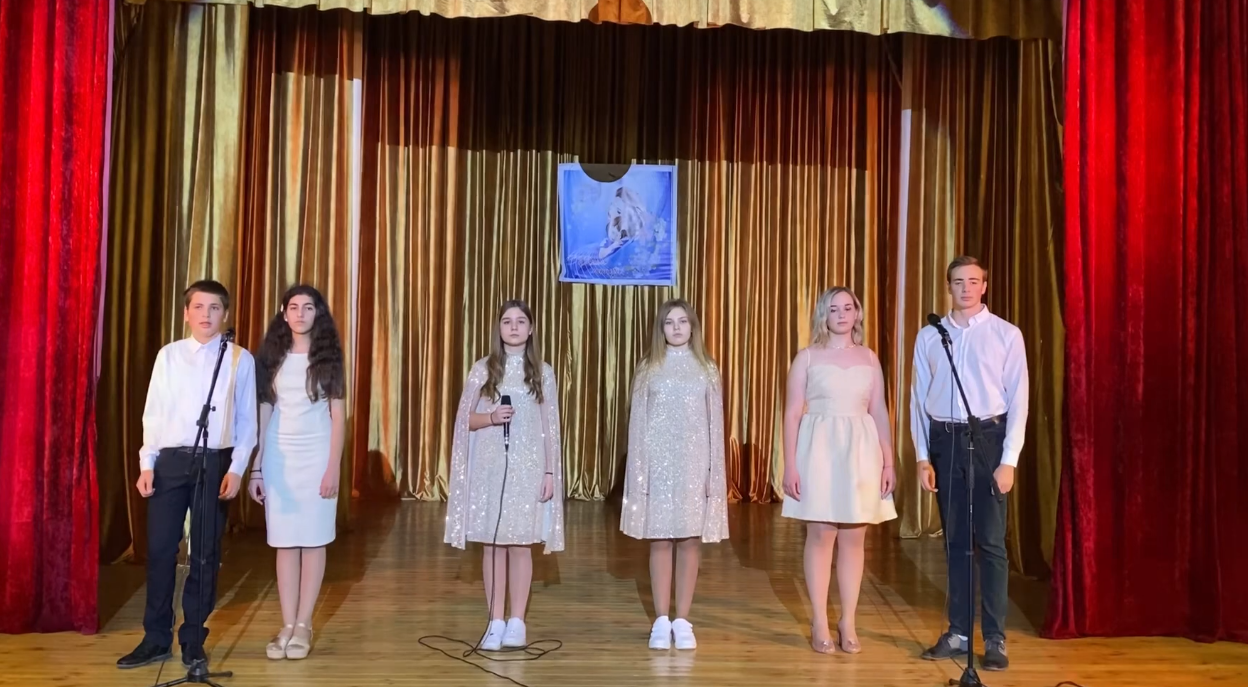 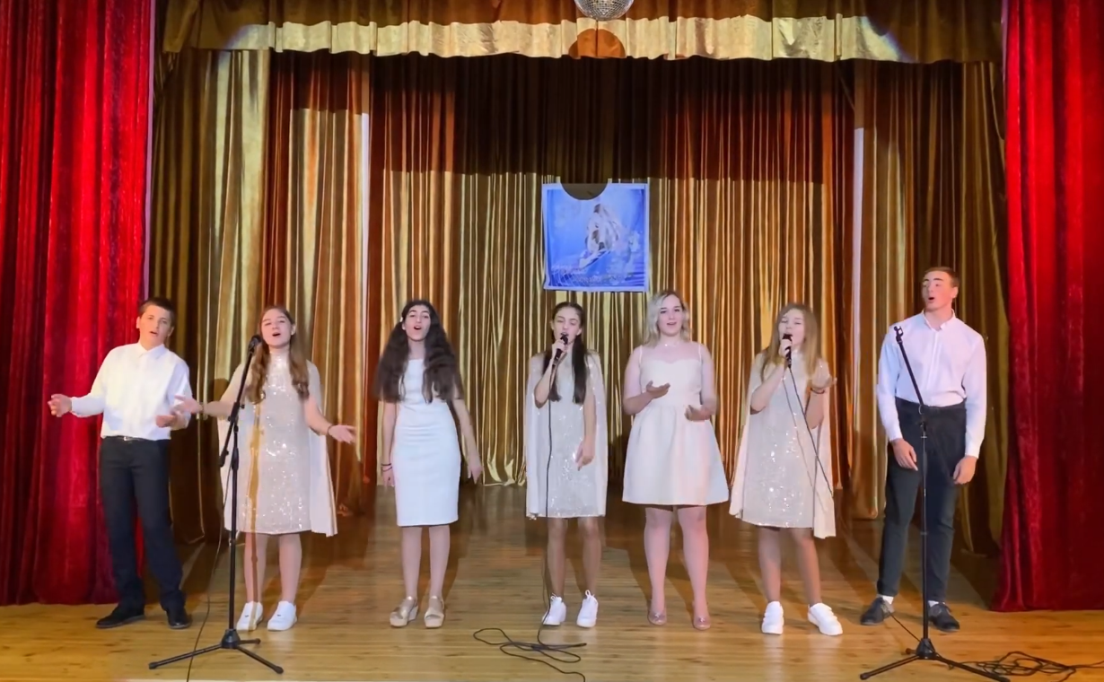 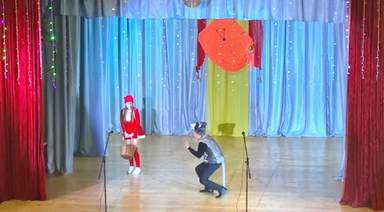 «Новогодний переполох»
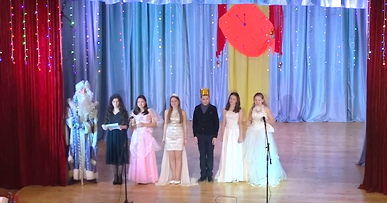 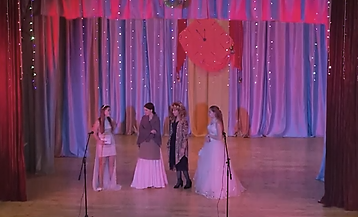 Открытие месячника оборонно-массовой работы «Равнение на Победу»
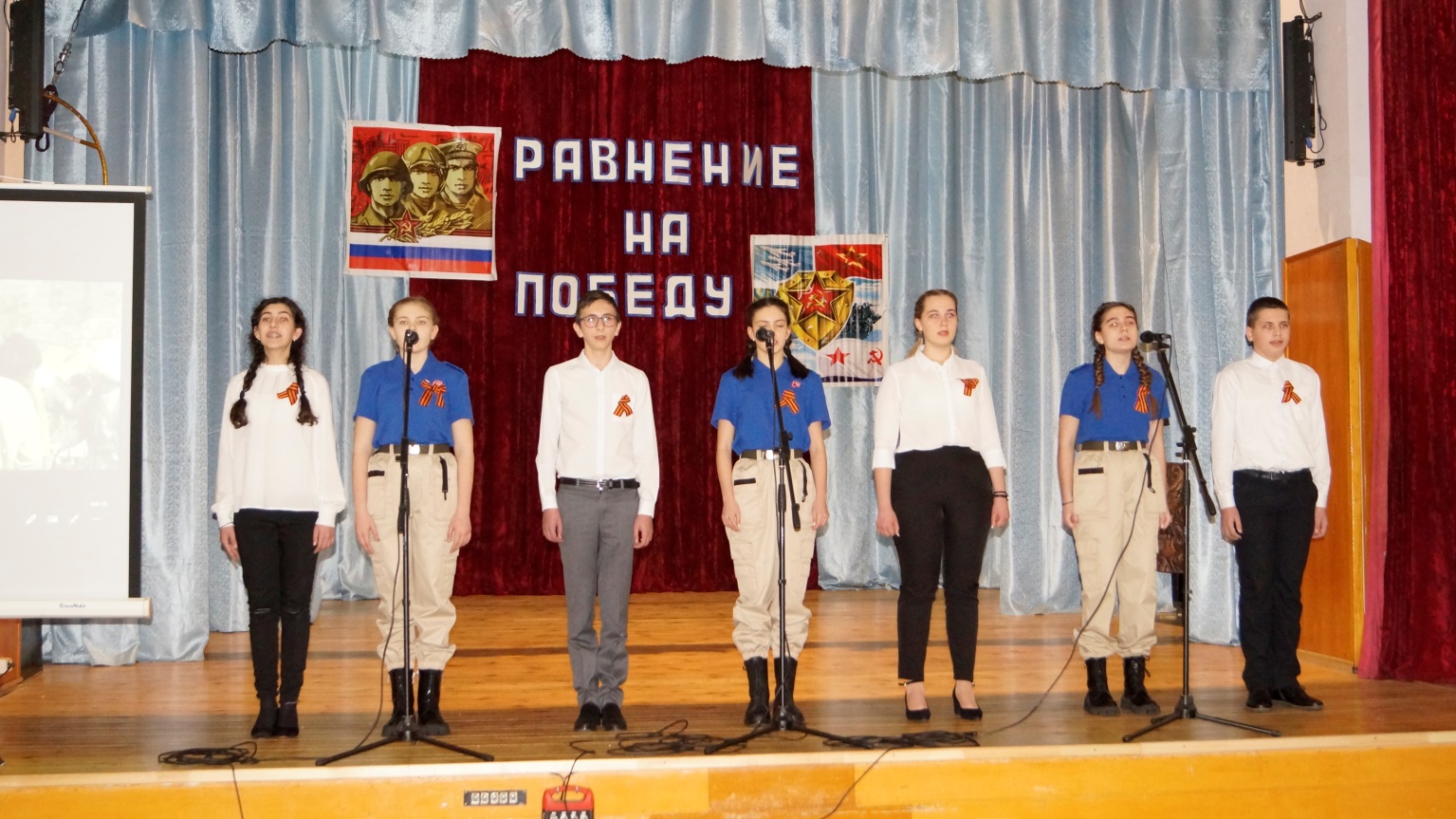 Урок мужества, посвященный Дню памяти  жертв Холокоста
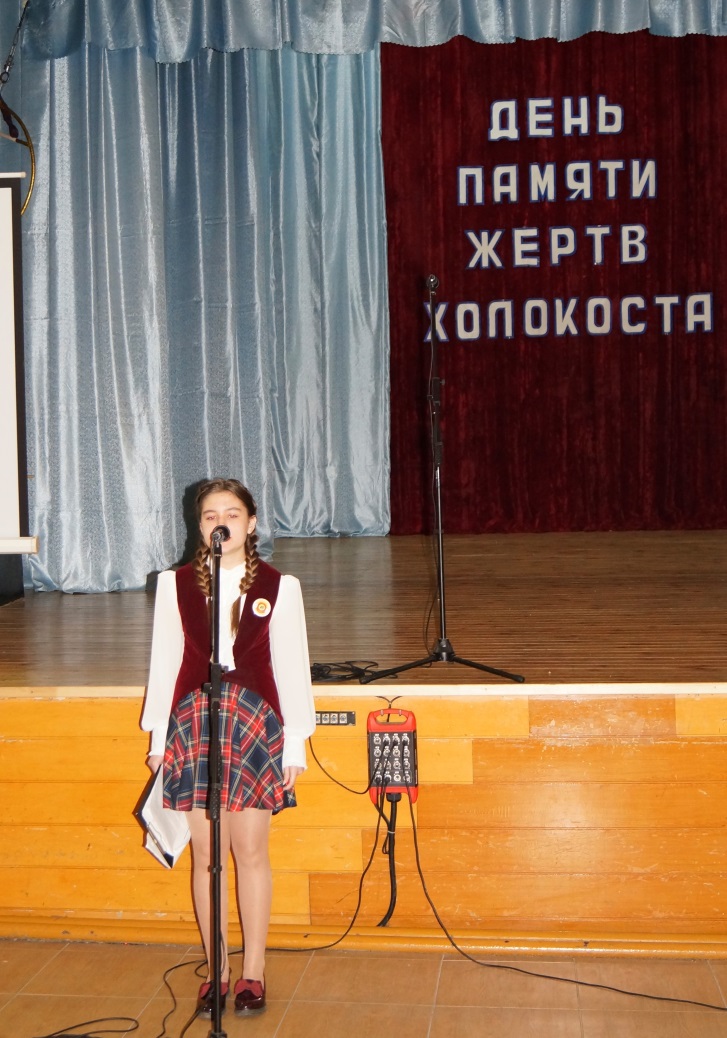 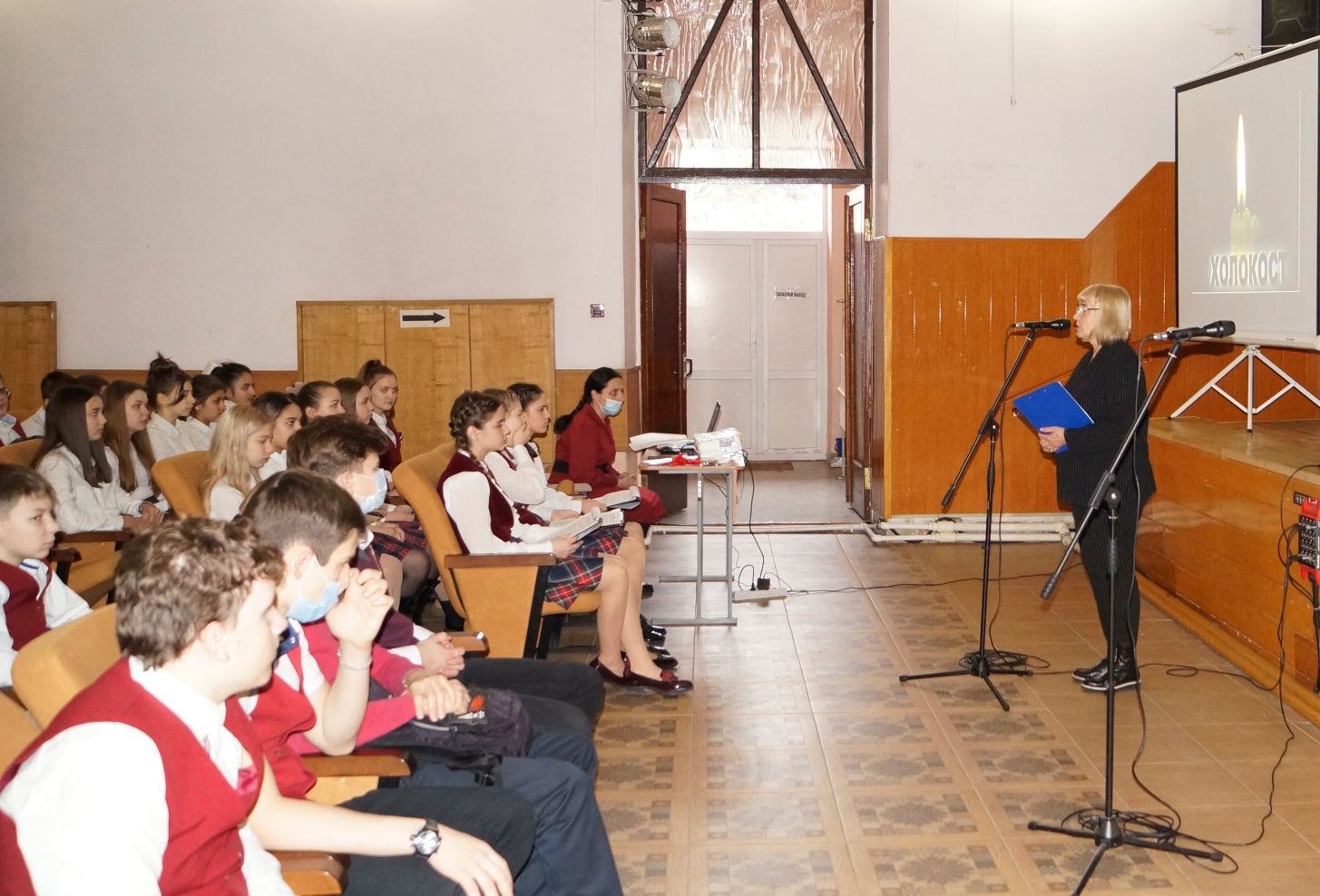 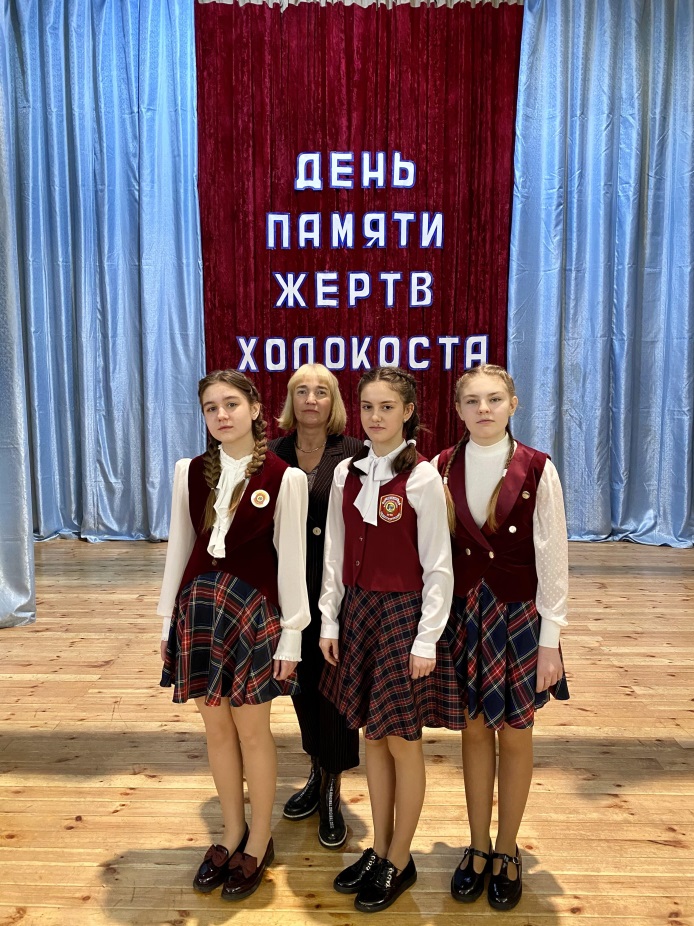 Патриотические мероприятия для учащихся младших классов
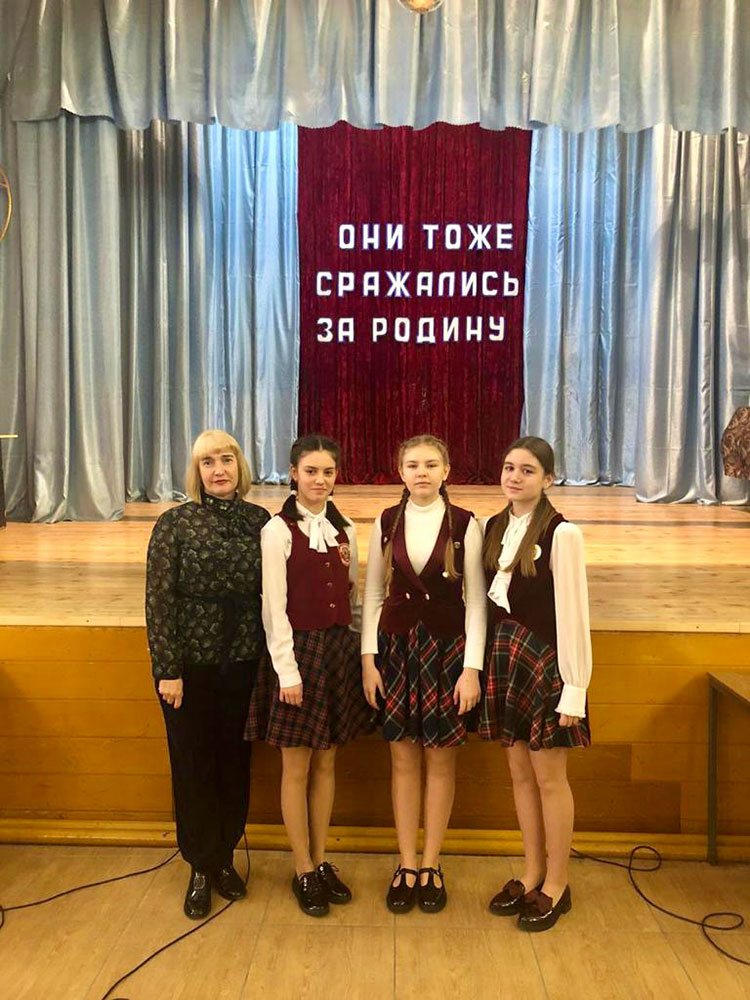 Выступление на конкурсе патриотической песни «Солдатские звёзды»
Конкурс чтецов «А память нам покоя не дает»
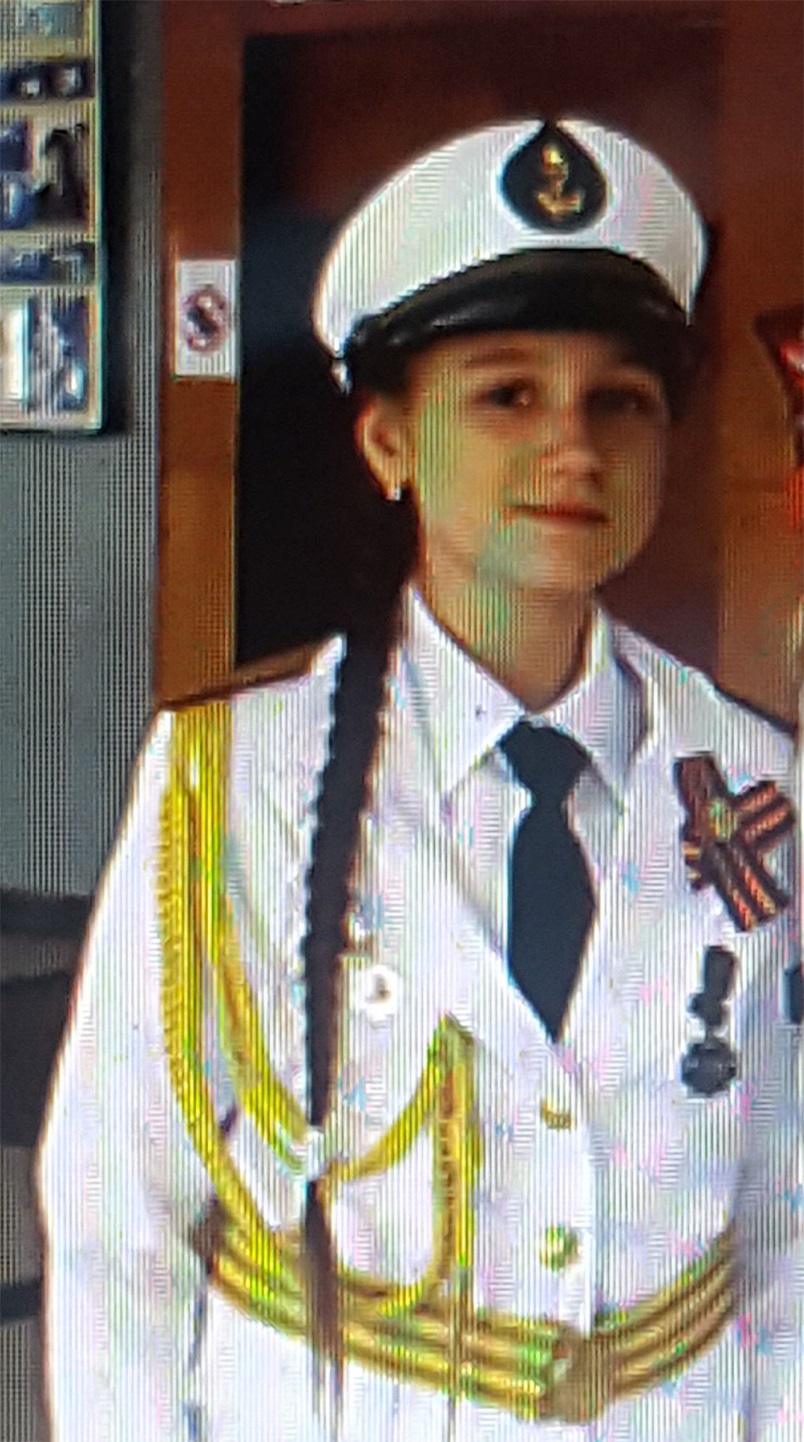 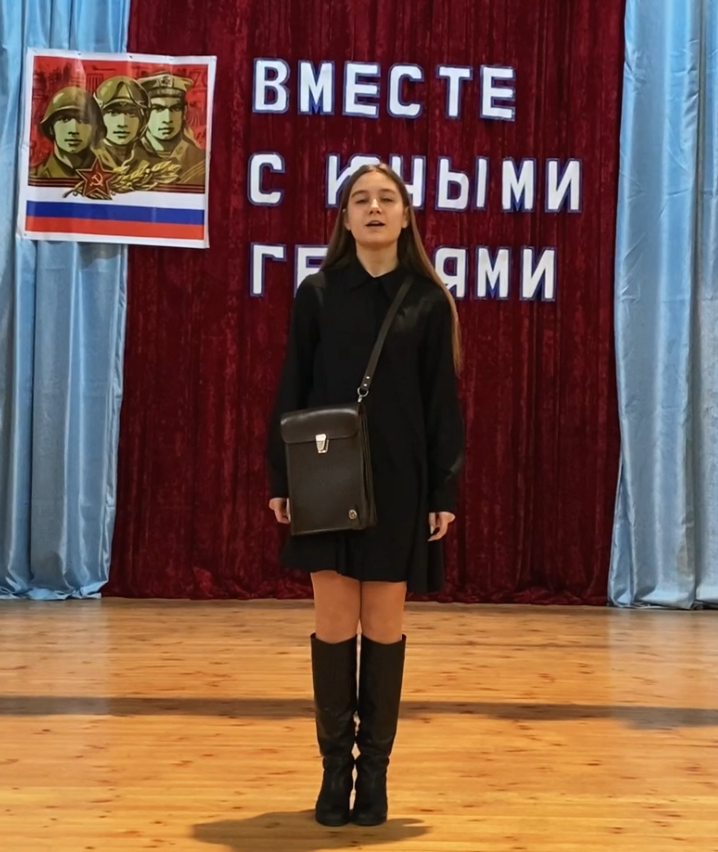 Награждение победителей мероприятий месячника «Равнение на Победу»
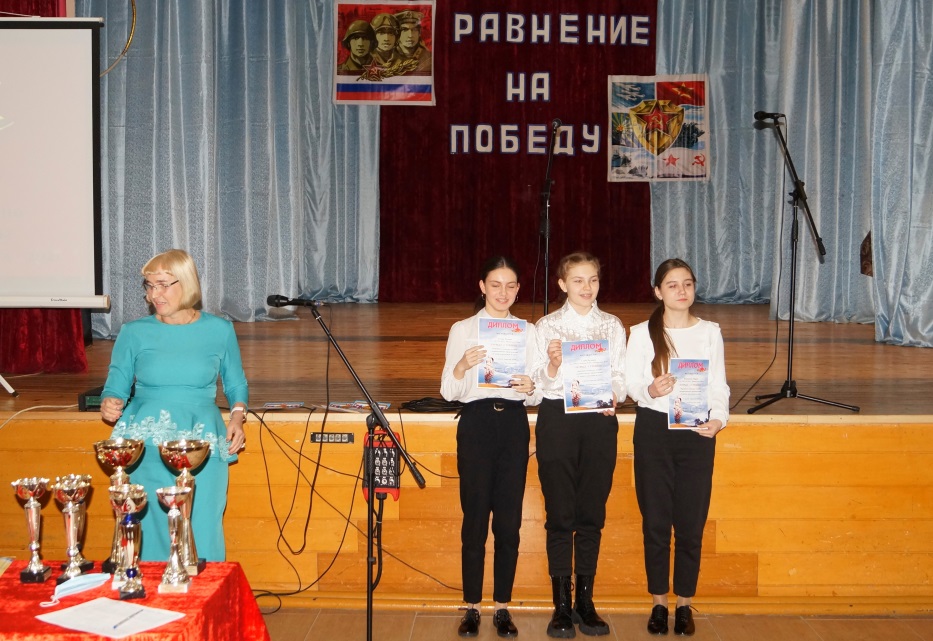 Я с теми, кто хранит память предков!